Осьминоги
Домен: Эукариоты
Царство: Животные
Тип: Моллюски
Класс: Головоногие
Отряд: Осьминоги
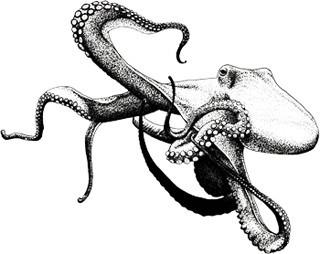 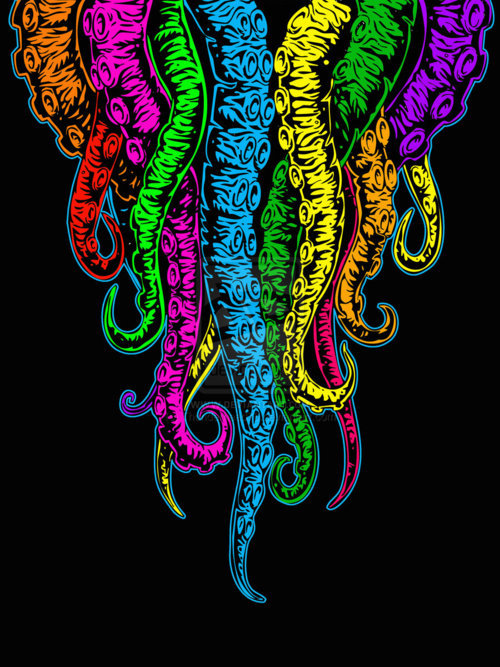 Анатомия и физиология
Тело короткое, мягкое, сзади овальное. Ротовое отверстие расположено в месте, где сходятся его щупальца, а анальное — открывается под мантией.
В глотке имеется тёрка (радула), которая перетирает пищу.
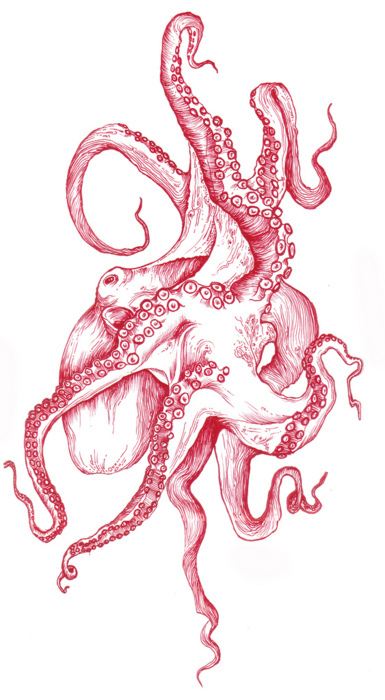 Голова несёт восемь длинных щупалец — «рук». «Руки» соединены между собой тонкой перепонкой и имеют от одного до трёх рядов присосок. На всех восьми щупальцах взрослого осьминога их около 2000, каждая из которых обладает держащей силой около 100 г.
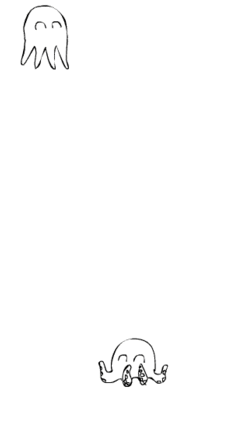 Дышит осьминог жабрами, однако без ущерба здоровью может непродолжительное время быть вне воды.
    У осьминога три сердца: одно (главное) гонит голубую кровь по всему телу, а два других — жаберных — проталкивают кровь через жабры.
Нервная система и органы чувств
Головной мозг высокоразвитый (один из самых развитых среди беспозвоночных), имеет зачаточную кору.
Глаза большие, с хрусталиком, похожим на человеческий. Зрачок прямоугольный.
Осьминоги способны воспринимать звук, в том числе инфразвук.
На каждой «руке» расположено до десяти тысяч вкусовых рецепторов, определяющих съедобность или несъедобность предмета.
Окрас
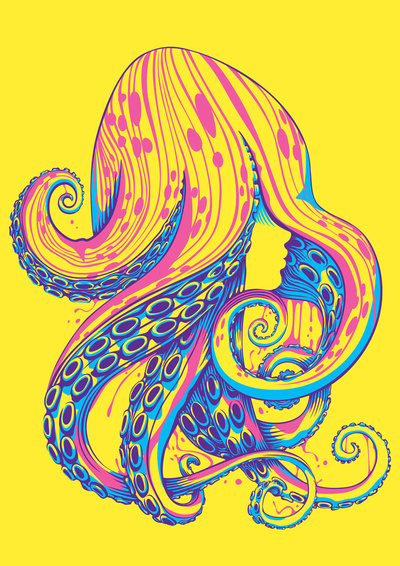 Обыкновенный осьминог обладает способностью изменять окраску, приспосабливаясь к окружающей среде. Это объясняется наличием в его коже клеток с различными пигментами, способных под влиянием импульсов из центральной нервной системы растягиваться или сжиматься в зависимости от восприятия органов чувств. Обычный окрас — коричневый. Если осьминог напуган — он белеет, если разгневан, то краснеет
Размер

От 1 сантиметра до 4 метров.
Некоторые виды достигают огромных размеров — общая длина до 300 см и массы до 50 кг.По другим сведениям осьминог Дофлейна достигает длины 960 см и массы до 270.
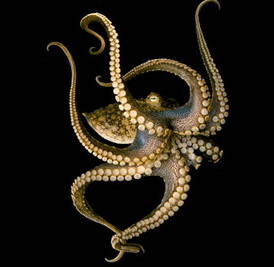 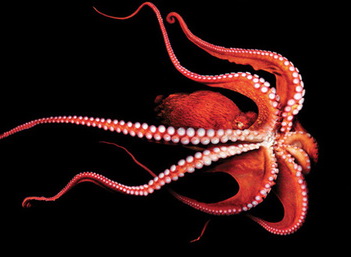 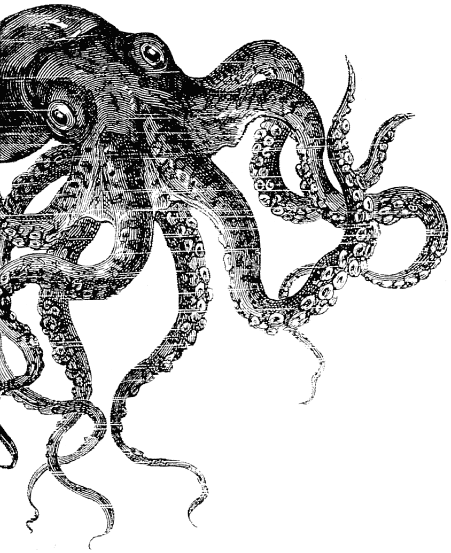 Место обитания и распространениеОбитают во всех тропических и субтропических морях и океанах, от мелководья до глубины 100—150 м. Предпочитают скалистые прибрежные зоны, отыскивая для обитания пещеры и расщелины в скалах. В 2007 году учёные обнаружили «антарктического осьминога».
Питание
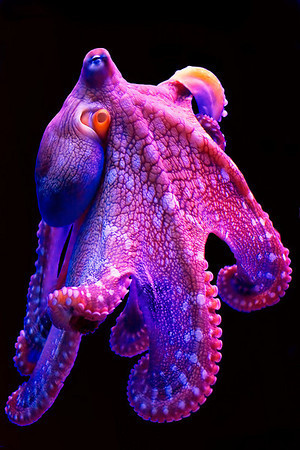 Хищники. Поедают моллюсков, ракообразных, рыбу. Добычу обыкновенный осьминог захватывает всеми восемью щупальцами. Осьминог своим клювом кусает жертву, удерживая её присосками. При этом яд слюнных желез из глотки попадает в рану. Сильно выражены индивидуальные предпочтения в еде и в способе её добывания.
Размножение
Гнездо представляет собой ямку в грунте, обложенную валом из камней и ракушек. Яйца шарообразные, соединенные группами по 8—20 штук. После оплодотворения самка устраивает гнездо в норе или пещерке на мелководье, где откладывает до 80 тысяч яиц. Самка всегда ухаживает за яйцами: она постоянно вентилирует их, пропуская воду через так называемый сифон. Щупальцами она убирает посторонние предметы и грязь. В течение всего периода развития яиц самка остается у гнезда без еды и часто умирает после вылупления молоди.
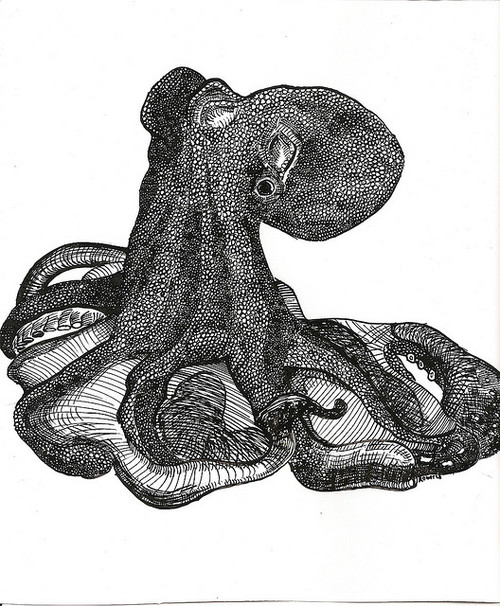